Figure 2. Peak frequency distributions and mean power spectra. (A, B) Distributions of single trial peak beta ...
Cereb Cortex, Volume 22, Issue 9, September 2012, Pages 2148–2159, https://doi.org/10.1093/cercor/bhr299
The content of this slide may be subject to copyright: please see the slide notes for details.
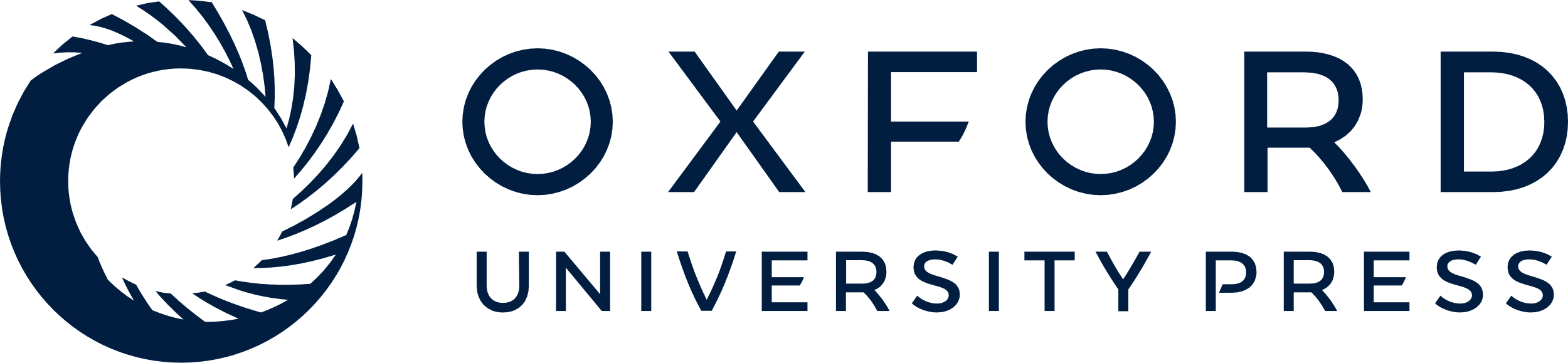 [Speaker Notes: Figure 2. Peak frequency distributions and mean power spectra. (A, B) Distributions of single trial peak beta frequencies between 12 and 40 Hz for all short trials in all LFPs in each monkey (n = 21 687 and 57 939 in monkey T and M, respectively), estimated in 3 different task epochs (E1 before SC, E2 after SC, and E3 before GO; see Fig. 1A). The time–frequency analysis was done with 0.1 Hz frequency intervals (see Materials and Methods), but data are presented here with 0.5 Hz steps. (C, D) The mean normalized power spectra across all LFPs (short trials) for each monkey, calculated in 3 trial epochs (E1, E2, and E3). The thickness of the curves represent ±standard error. Before spectral analysis, each LFP was treated offline with a narrow 50-Hz “notch” filter (8th order Butterworth band-stop filter with stop band 49.9–50.1 Hz), and the power spectra for each LFP was normalized to the mean power across all epochs between 12 and 40 Hz. The vertical lines indicate the region of analysis (12–40 Hz), corresponding to the complete span of the x-axes in the plots in A, B.


Unless provided in the caption above, the following copyright applies to the content of this slide: © The Author 2011. Published by Oxford University Press. All rights reserved. For permissions, please e-mail: journals.permissions@oup.com]